桃園市中壢區新明國民小學

      省電大作戰
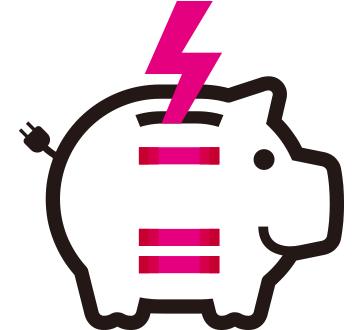 為什麼要省電
以台灣而言
近年由於油價高漲，加上傳統燃料能源日漸減少，各國能源供應困難，台灣地區又缺乏自產的石油，98%的使用量都靠進口， 因此，節約用電也等於是減少石油使用。
為什麼要省電
以地球而言
在人類大量使用化石燃料來發電後，排碳量引發全球暖化，導致氣候變遷。各種極端氣候的出現，都顯示出地球生病了!
為什麼要省電
如何省電
食。衣。住。行。
1.  電鍋越大瓦數越高，耗電量也更高，建議依家庭人口數選     擇適當容量。2.  米飯、穀物先浸泡約30分鐘再煮，能縮短煮熟的時間，也     更美味喔。3.  避免耗電，保溫時間建議不超過12小時，不用時記得拔除     插頭🔌。4.  選購有節能標章的電鍋/電子鍋，既省電又安全。
5. 不要把熱的食物放進冰箱，它們需要額外的電力保持冷度。
6. 若你將長期往外地旅遊，先清理冰箱內的食物，並關掉電源。
如何省電
食。衣。住。行。
1. 衣物累積7~8分滿的量再用洗衣機洗，省水也省電。2. 根據衣物髒汙程度、布料種類、質地薄軟選擇適當    洗衣模式，必要時分開洗滌，縮短每次洗衣機運轉    時間。3. 脫水控制在3分鐘內，尼龍化纖衣物脫水約1分鐘即可。4. 建議至少每半年使用專用水槽洗劑清洗洗衣機內槽。5. 選購有節能標章的洗衣機較省電。
如何省電
食。衣。住。行。
1. 盡可能關掉家中電器用品的電源， 在待機模式下，電器  　　　 用品仍然消耗電力。
 2. 購買新家庭電器用品時，選擇節約能源標籤的產品。
 3. 設定冷氣溫度於攝氐24–26 度的最佳能源水平，你會感　 覺舒適而非寒冷。
 4. 拉上窗簾或百葉簾，避免陽光直接照射，可以降低室溫。
 5. 定期清洗隔塵網，以提高冷氣流動效率。
６.需要照明時才開燈，並使用高能源效益的LED燈。
如何省電
食。衣。住。行。
不要乘搭電梯，多走樓梯
很難做到嗎?嘗試換個愉快的心情，不僅省電也有益健康喔!
省電大挑戰
跟著影片一起來挑戰你的”電“力程度
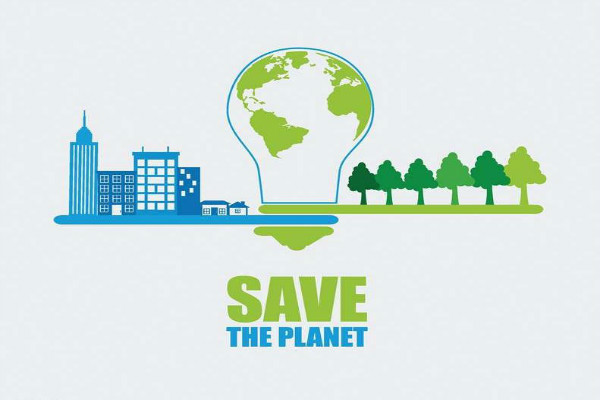 電力已是現代生活中不可或缺的能源，我們要從生活中的小事開始做起，才能永續能源，便利我們的生活，也愛護地球